Update on COMET’s 
Satellite Training Activities
Wendy Schreiber-Abshire 
& Patrick Dills 
UCAR’s COMET Program
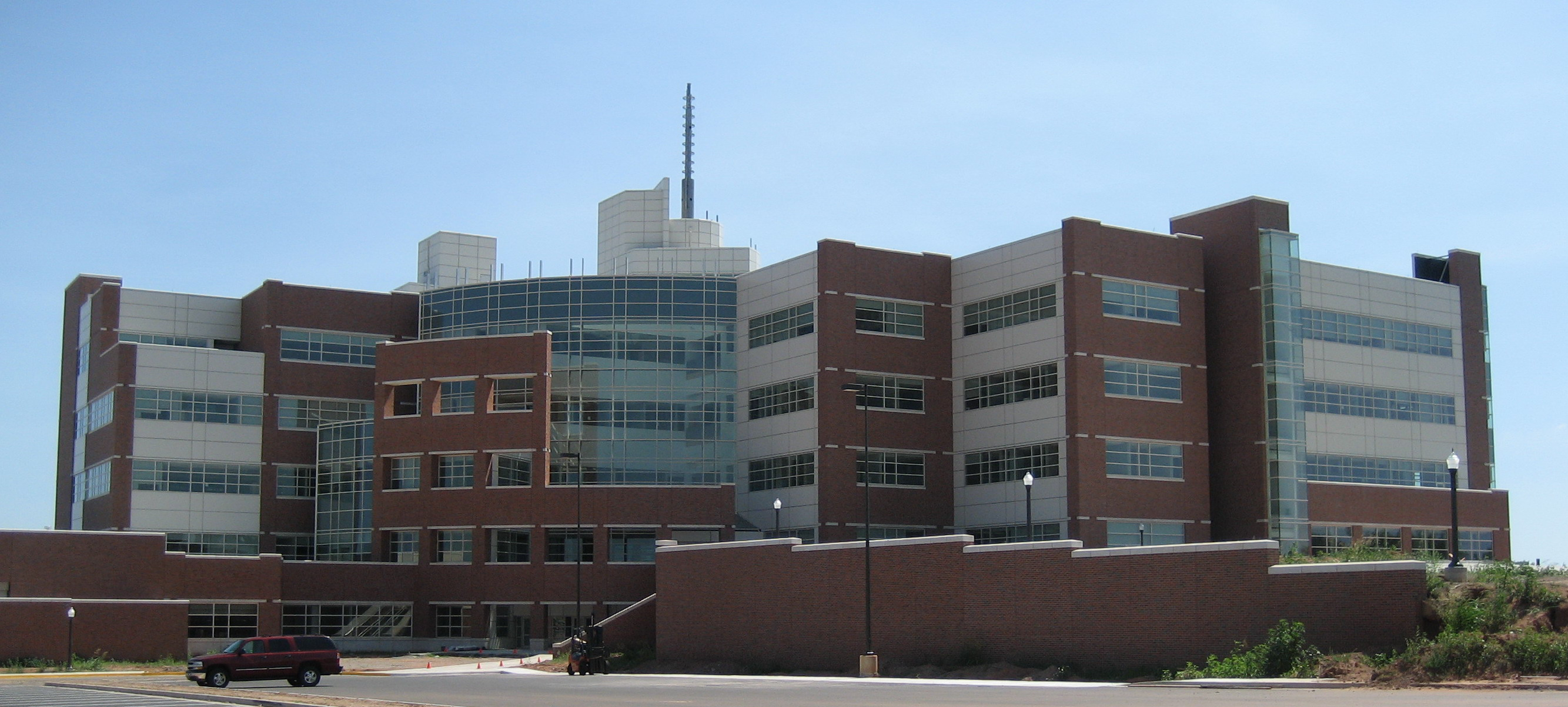 MetEd Website
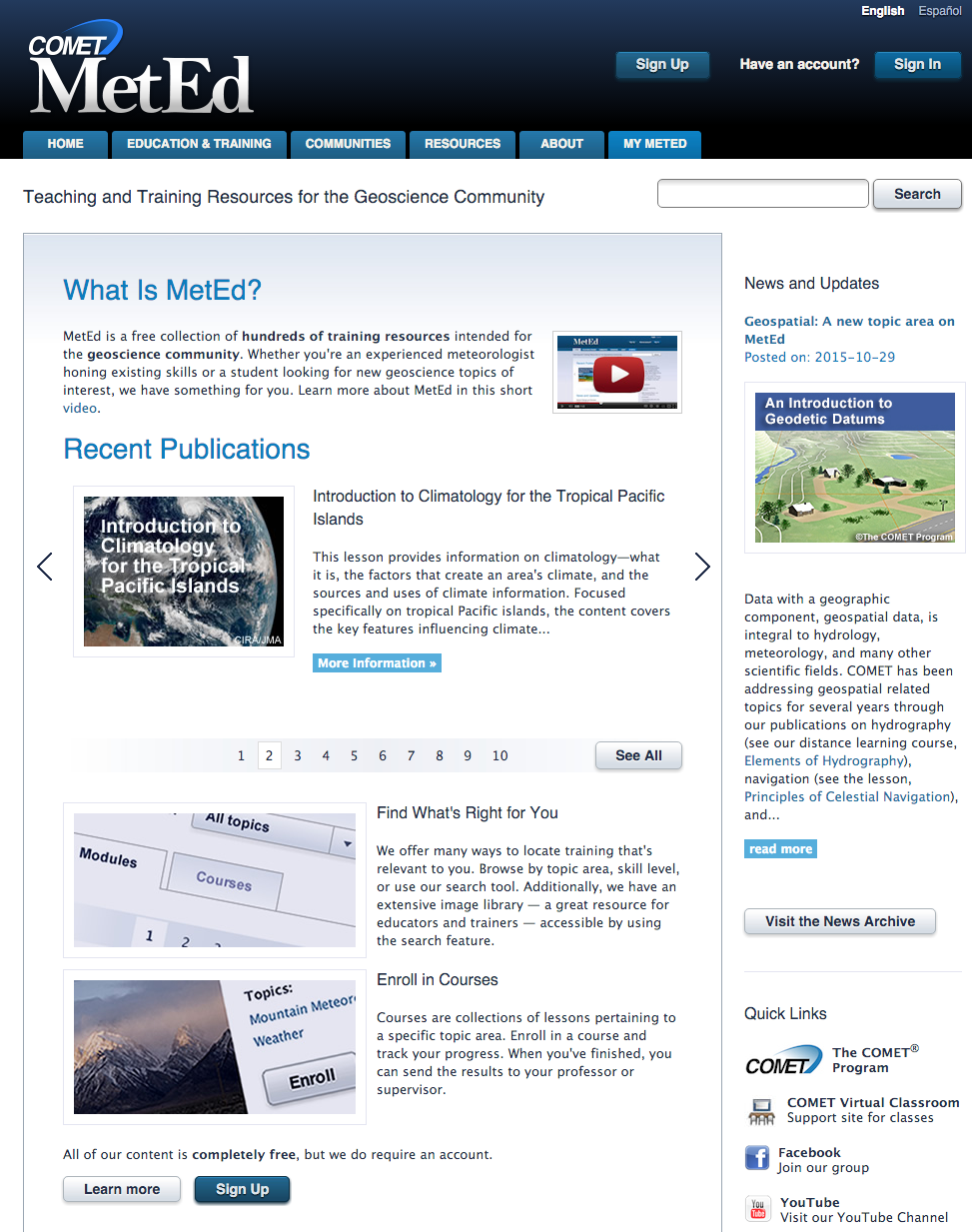 Online Lessons: (as of 19 April 2016)
395 English, 134 Spanish, 
       54 French, and others
81 of the lessons are on Satellite Meteorology

Registered Users:
> 429,000,  growing ~5,000/month
~52,000 return users each year complete ~5.7 hours of instruction annually

Sponsors:
NESDIS GOES-R and JPSS fund satellite training at COMET and attract additional funding and in kind support from both EUMETSAT and the Meteorological Service of Canada
www.meted.ucar.edu
JPSS Specific Lessons:
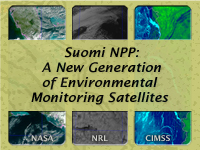 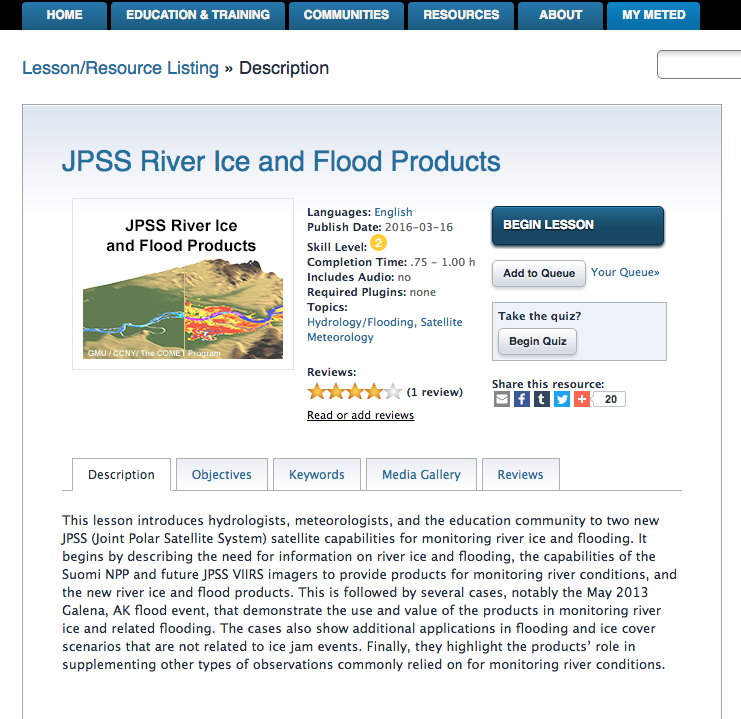 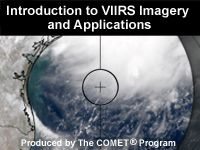 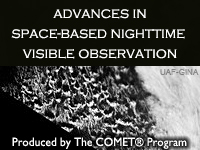 Newest lesson: JPSS River Ice and Flood Products
Next project: Resources on MetEd in support of DB and CSPP Products
Anticipating “SatFC-P”
Existing GOES-R Specific Lessons:
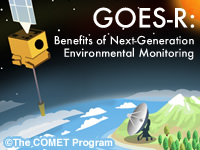 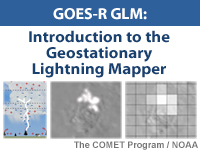 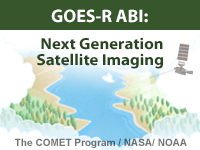 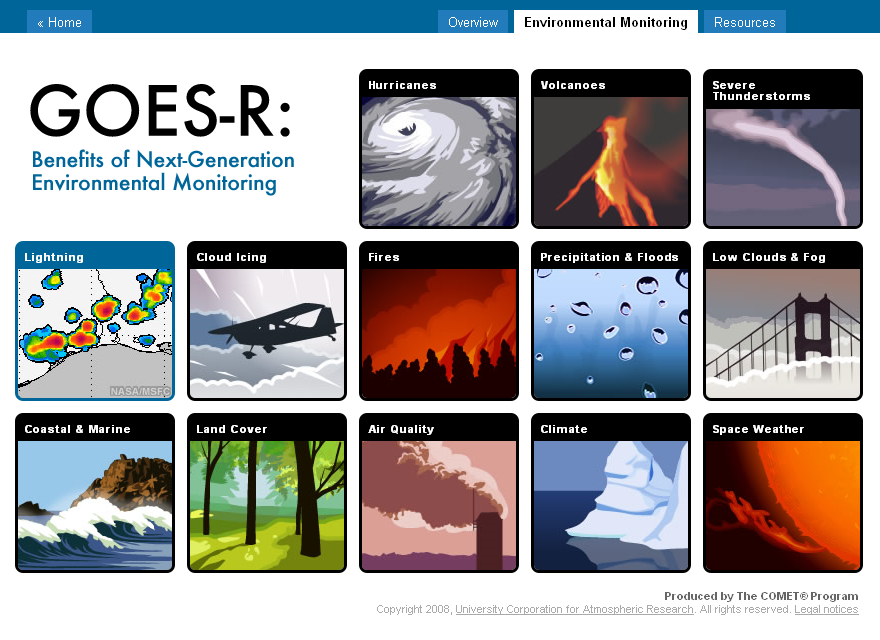 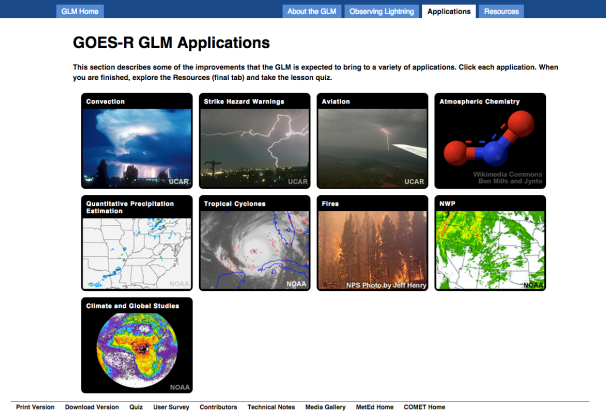 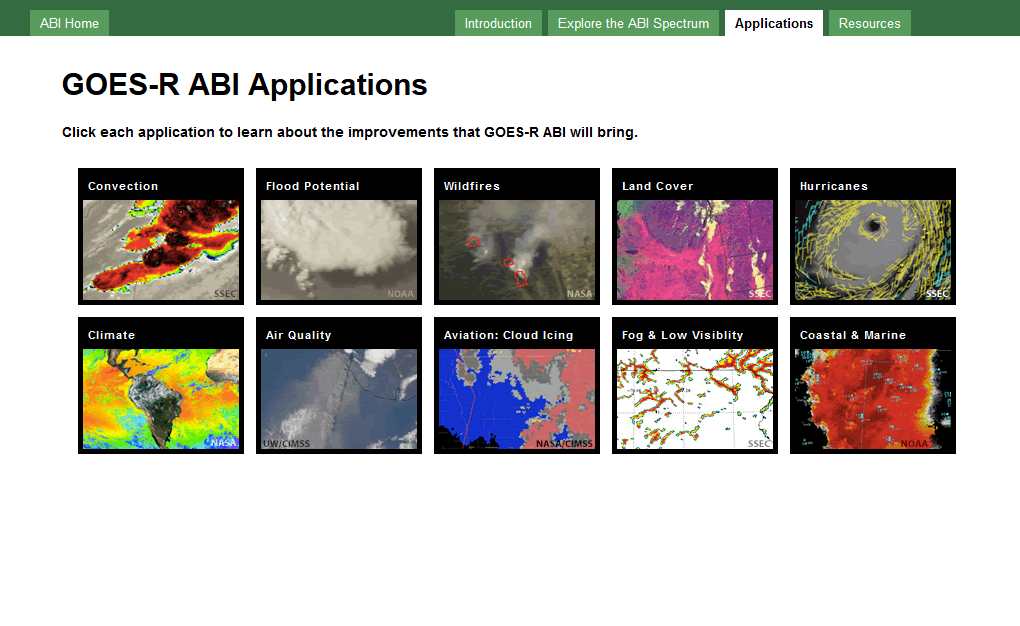 The short movies from the first introductory lesson are also available on our YouTube Channel https://www.youtube.com/user/cometmeted

These 3 lessons, and others are nearly done being reprogrammed to fully remove Flash and replace with COMET’s HTML 5 responsive design that is platform independent
In Progress: Lessons in Support of NWS GOES-R Training
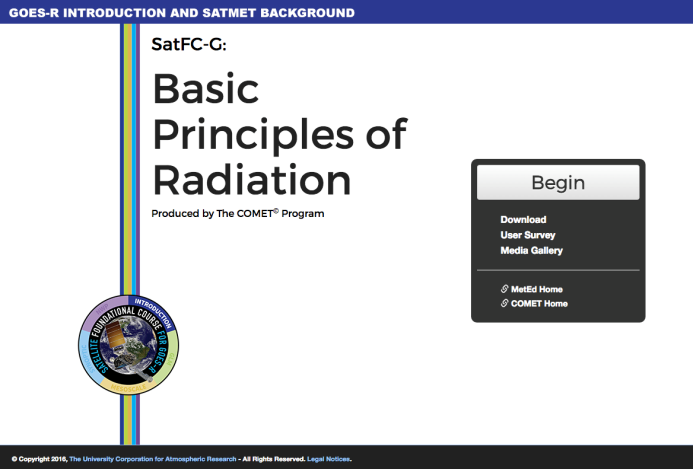 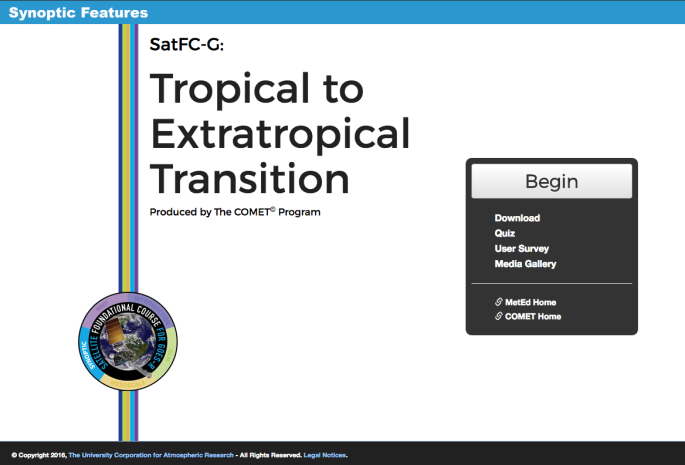 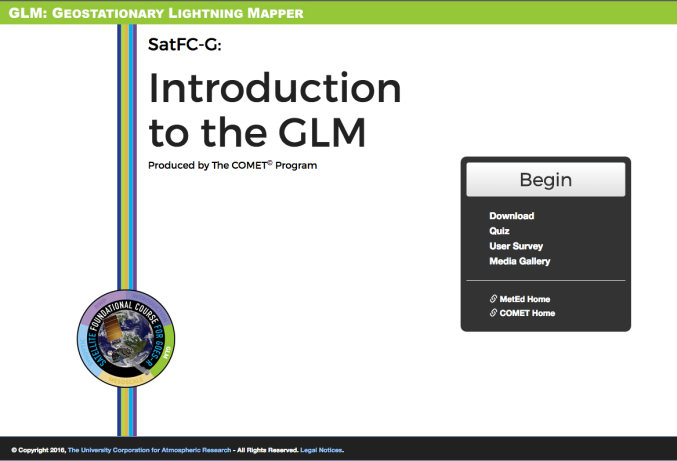 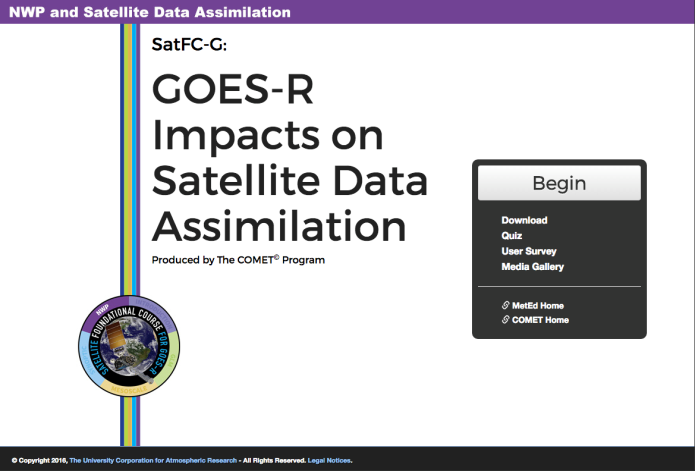 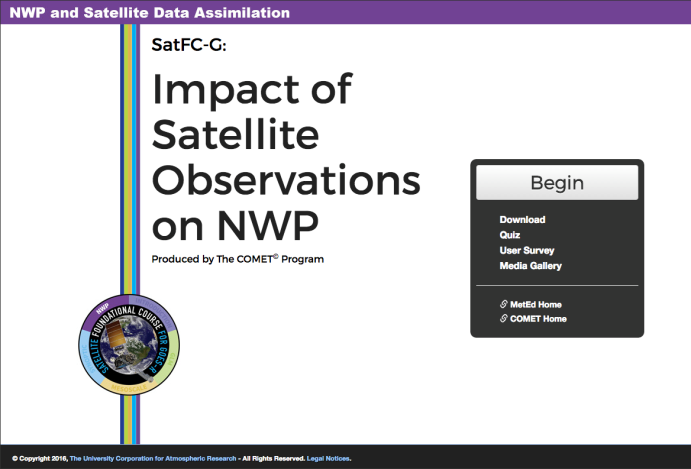 COMET is responsible for 8 of the 40 lessons in the Satellite Foundation GOES-R Course
6 are in progress, 5 on development site, Remaining 2 lessons will begin later this spring
All 8 will be complete and in NOAA LMS before GOES-R launch
Advanced Himawari Imager (AHI)
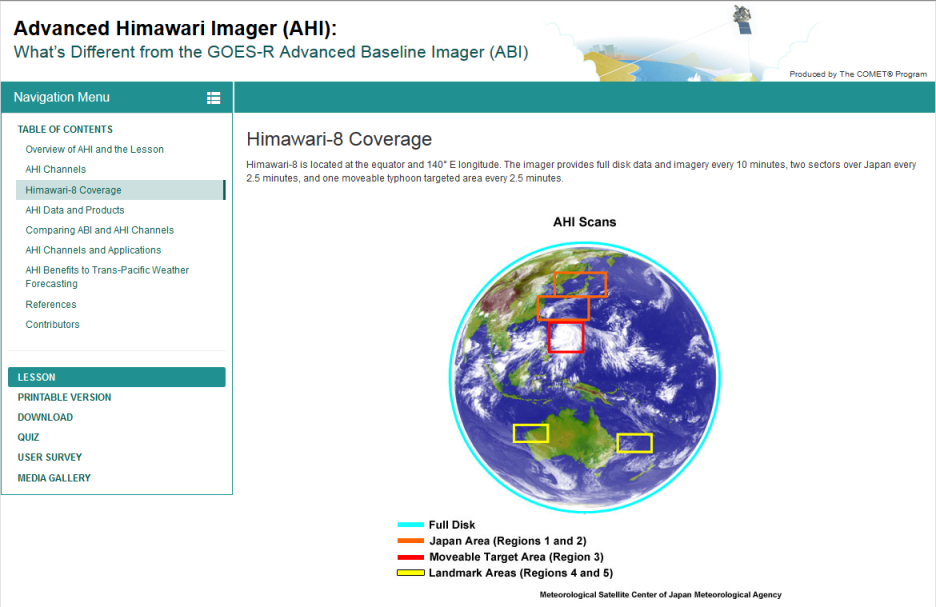 Brief overview of the Himawari-8 AHI
Highlights differences from GOES-R ABI
Spectral bands and scan strategies
Benefits of data and products for usersover the Pacific and Americas
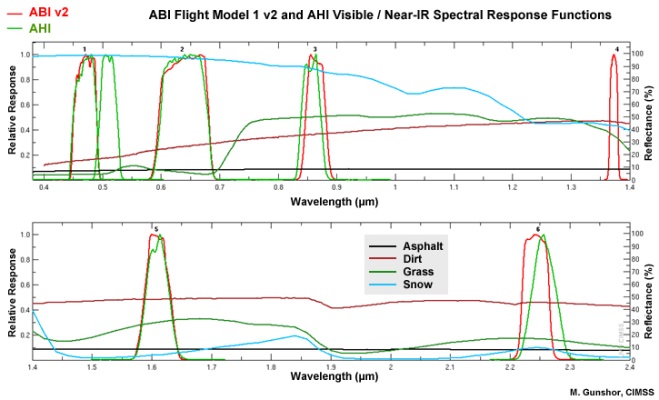 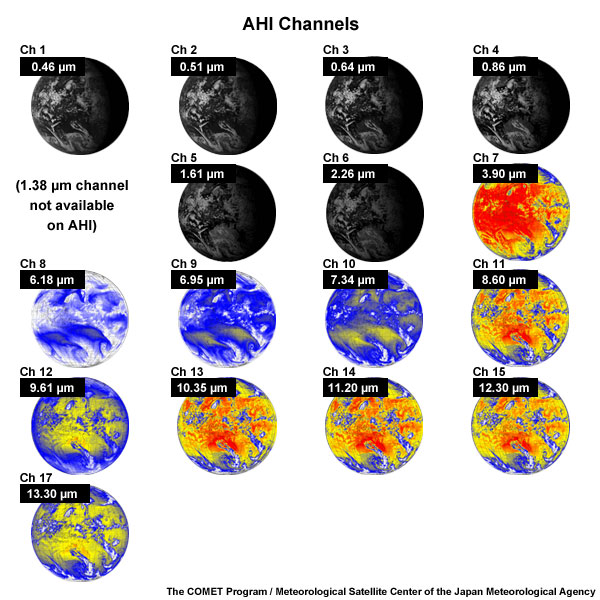 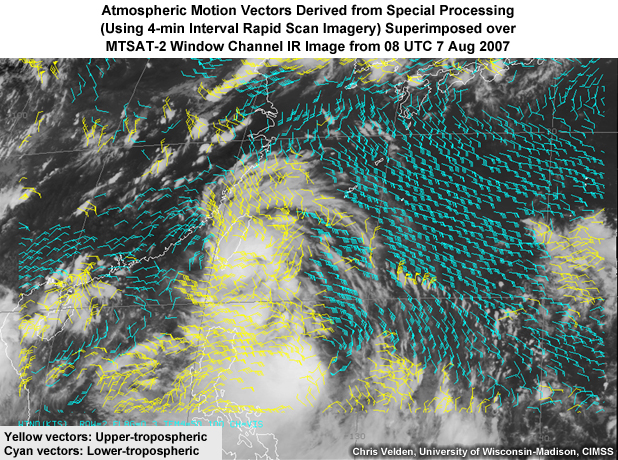 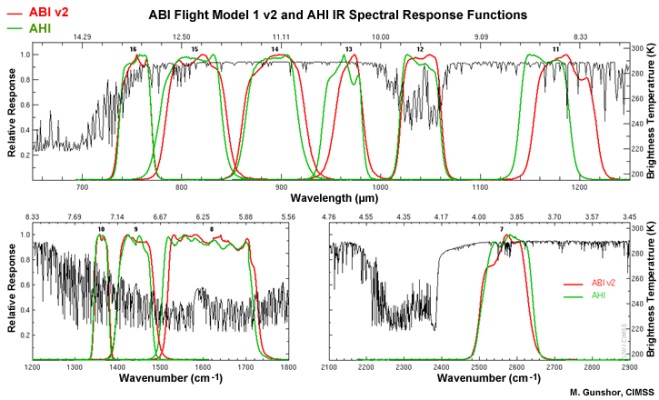 [Speaker Notes: Published Jan 2015, 15 – 30 min long
Assumes users have taken the ABI lesson as a prerequisite.
Has had over 400 uses so far in 2015.]
Using Scatterometer Wind and Altimeter Wave Estimates 
in Marine Forecasting (sponsored by EUMETSAT & NESDIS)
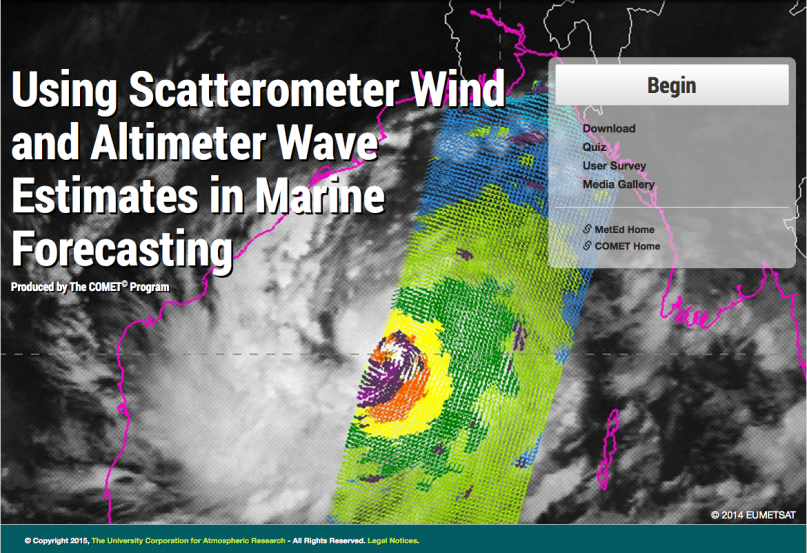 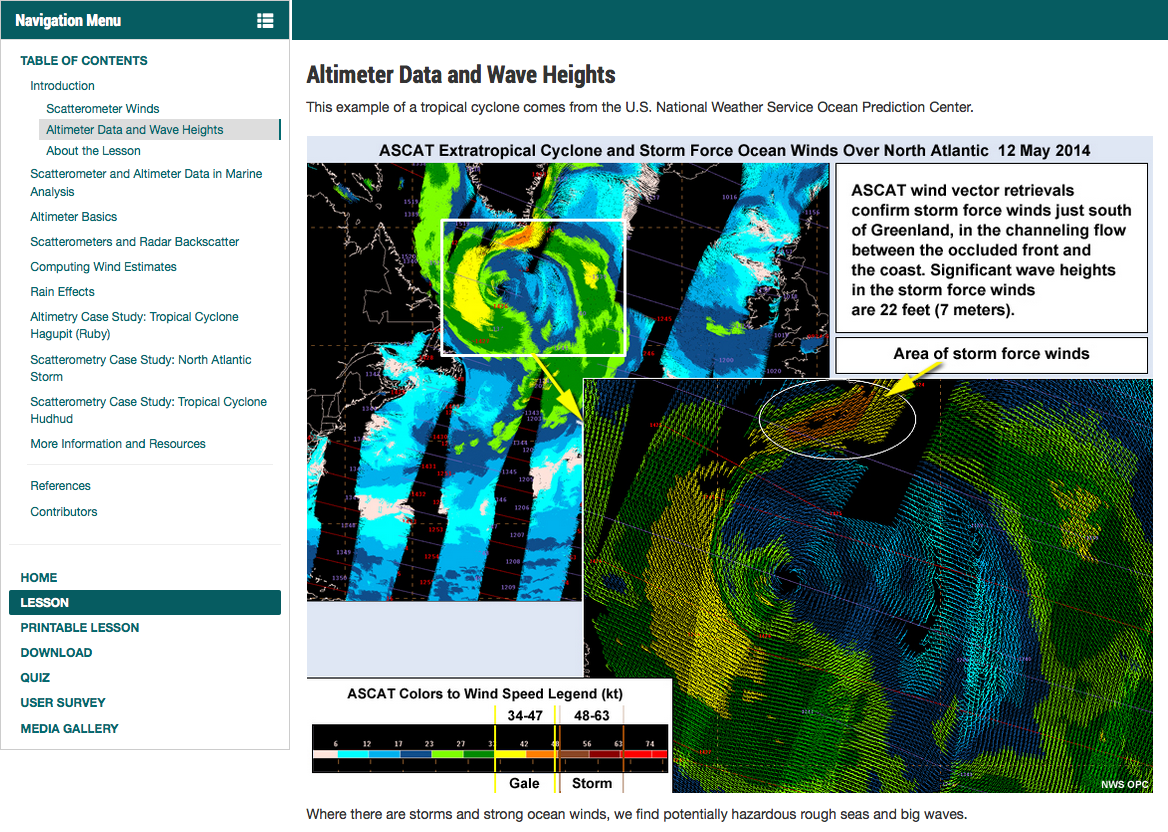 Advanced level lesson. Just over 1-hr long. Includes:
Scatterometer & Altimeter Basics
Computing Wind Estimates
Rain Effects
Key Applications 
Case Studies
7
[Speaker Notes: Of particular interest to forecasters with Marine Forecast warning areas or those that wish to learn more about scatterometry]
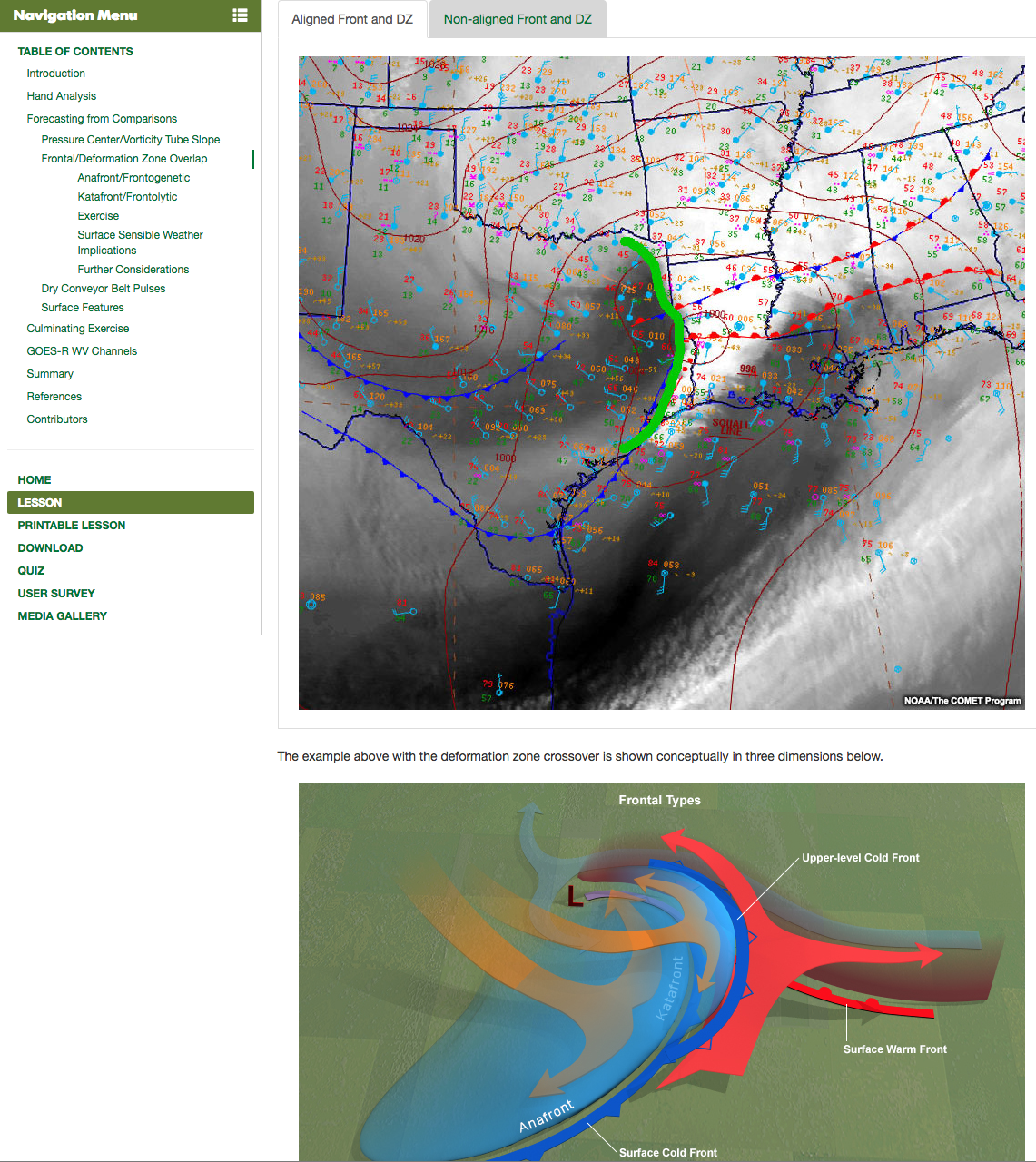 Water Vapour Interpretation Training: MSC
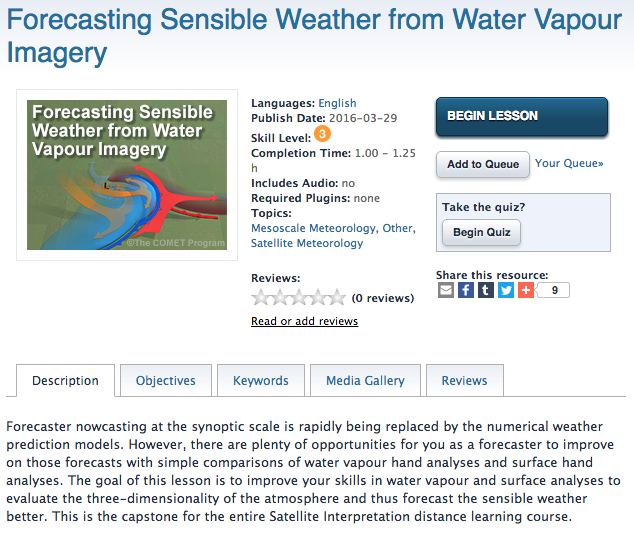 8
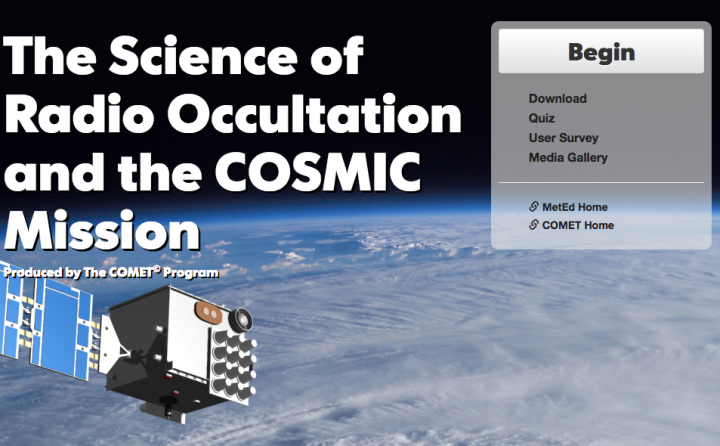 Coming Soon to MetEd:
All 8 SatFC-G lessons
New Lesson on COSMIC-2
Portuguese versions of elements from the GOES-R lessons

	     Other Satellite Training Activities:
Support for upcoming pre-conference Short Courses
Contributing to GOES-R Launch workshops for both:
Broadcasters
K-12 STEM Teachers
9
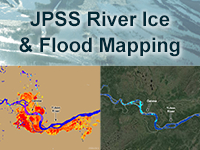 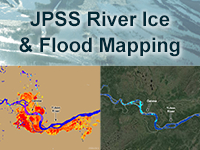 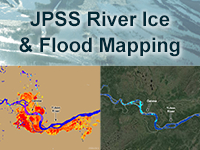 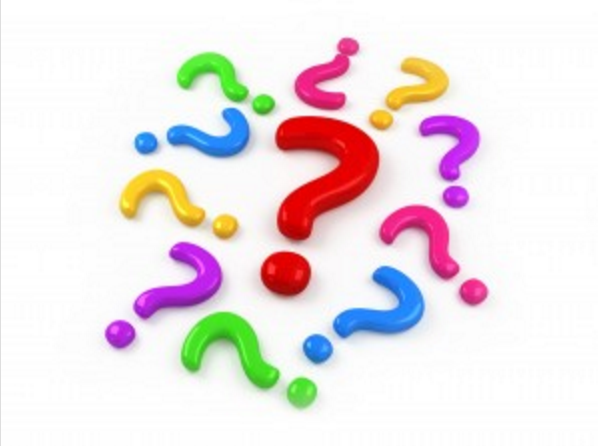 abshire@ucar.edu
dills@ucar.edu
http://meted.ucar.edu
http://meted.ucar.edu/topics/satellite
https://www.youtube.com/user/cometmeted